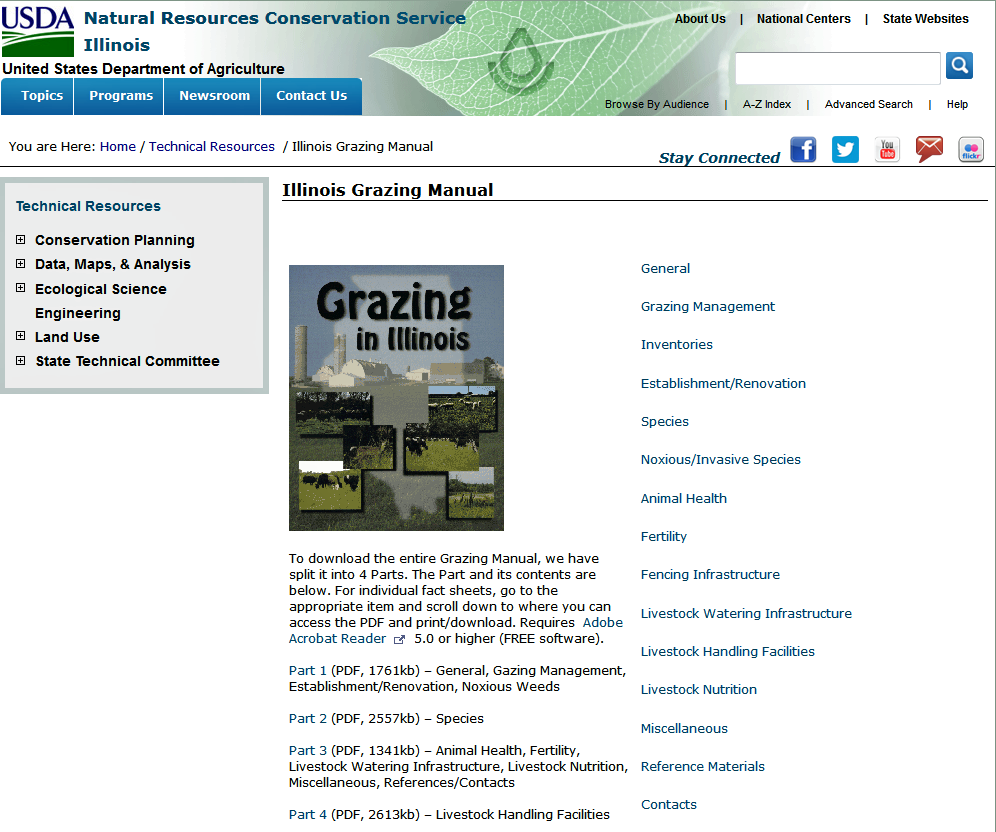 Slide Source: Doug Gucker
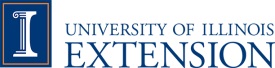 [Speaker Notes: http://www.nrcs.usda.gov/wps/portal/nrcs/detail/il/technical/?cid=nrcs141p2_030613]